A&W Math 11 Section 2.2
Bar graphs
Bar graphs
When would we use them?


How are they useful?
Bar Graphs
Are used to represent discrete sets of data

They use rectangular bars to represent the data and therefore the length of each bar is directly related to the number it represents 

They use whole numbers rather than decimals as we cannot have ½ a person or ½ building
Bar Graphs
The bars are either horizontal or vertical 

There must be spaces between the bars

The axes are labeled the same as for broken line graphs with the independent variable on the x-axis and the dependent variable on the y-axis
Bar Graphs
Bar graphs can be modified by changing the scale and size to make the graph appear a certain way and influence the viewer's interpretation

What is your favourite fruit from the list below?
 apple, orange, banana, kiwi, blueberry or grapes

Let’s create a bar graph and see how it compares to the same question asked of a large group of people
Example Bar Graph: Favourite Fruit
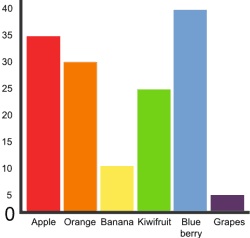 Choosing a Graph for your Data
The type of graph selected is dependent on the type of information being represented 

As such it is necessary to consider the information provided and determine which graph is the most suitable 

Let us look at the answer for example 2 (page 86) to see which type of bar graph represents the data best
Double Bar Graph
A double bar graph is an example where we have two sets of bars for each x value on the x-axis 
as such it is important to realize that this enables us to compare two different groups of information
Example: two different provinces

Let’s run through example 3 on page 90
Stacked Bar Graphs
Stacked bar graphs contain two sets of data in this case the bar is a single bar but it is two different colours to show the comparison in a single bar 

As such the bar appears to be a single piece of information stacked on top of another, however it actually contains two sets of information allowing one to compare the data

Let’s run through example 4 (page 94) together